tagging along
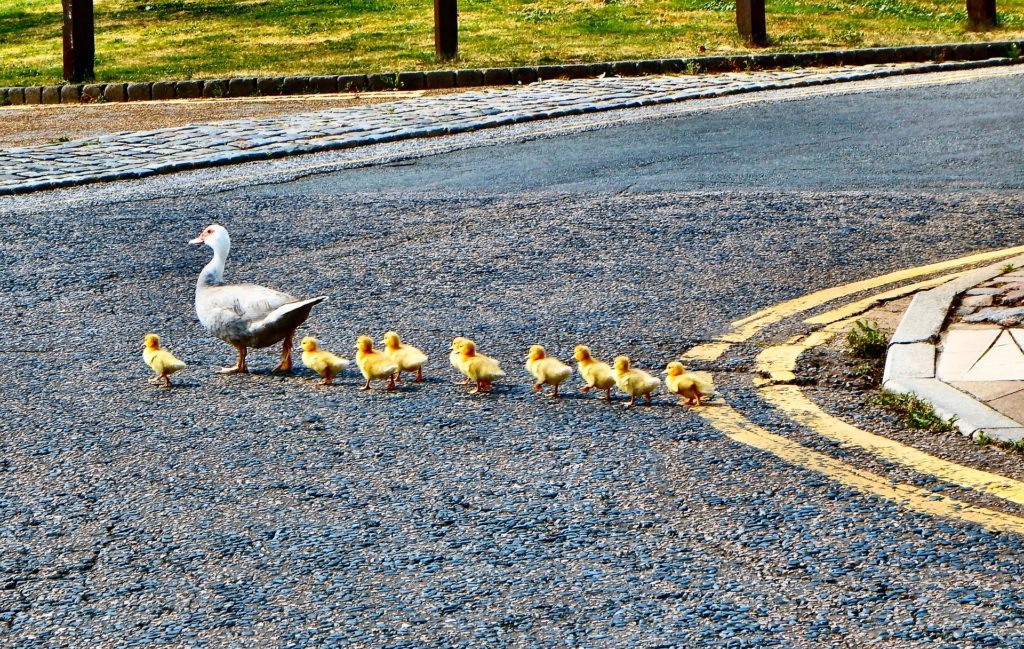 This Photo by Unknown Author is licensed under CC BY-SA-NC
to dutifully follow someone from one place to another
shrieks
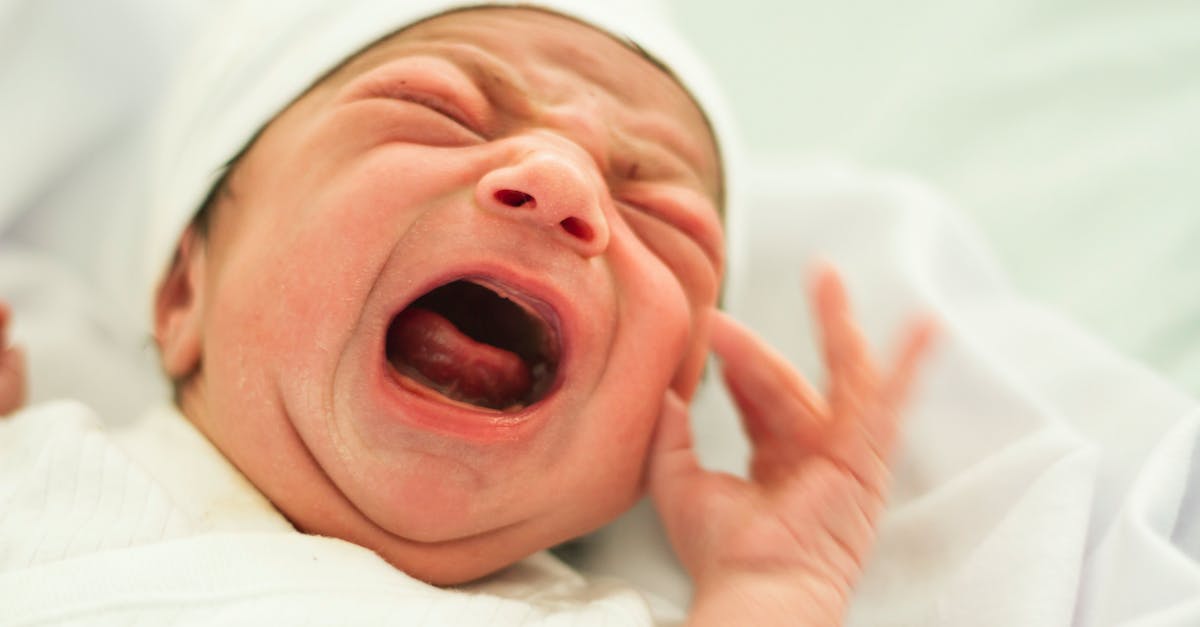 to utter a loud, sharp cry or scream
guidebook
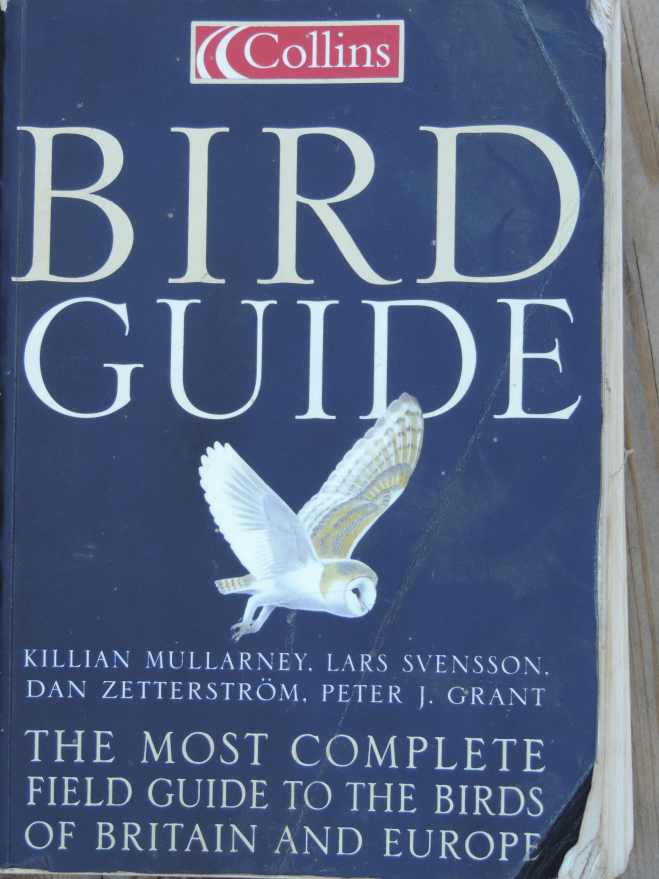 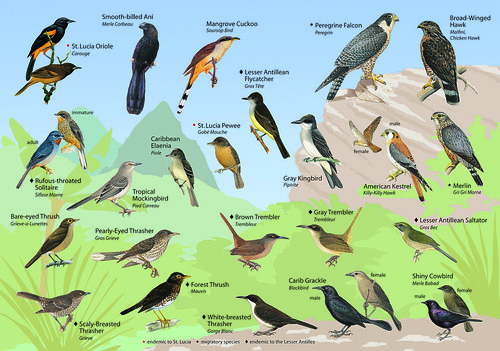 a book of information about a place, usually intended to be read by tourists or visitors.
den
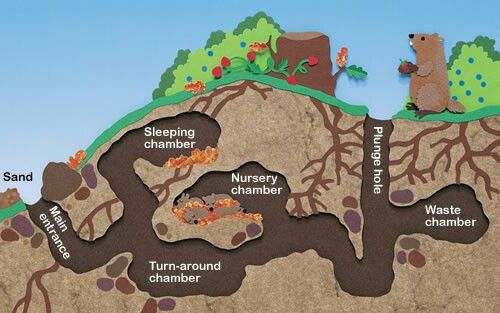 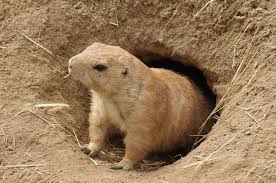 a place where animals sleep or rest
tracking
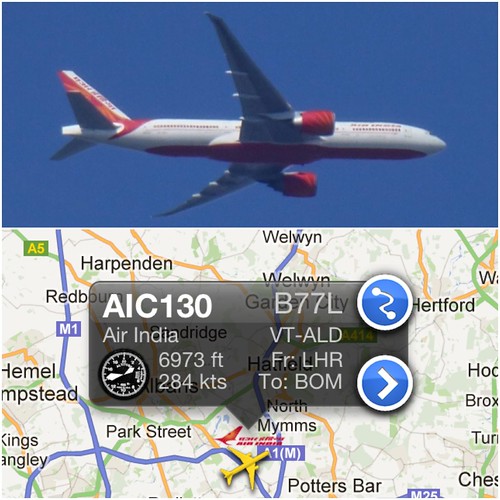 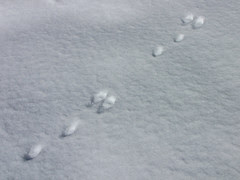 to follow the markings, path, or course of
stowaways
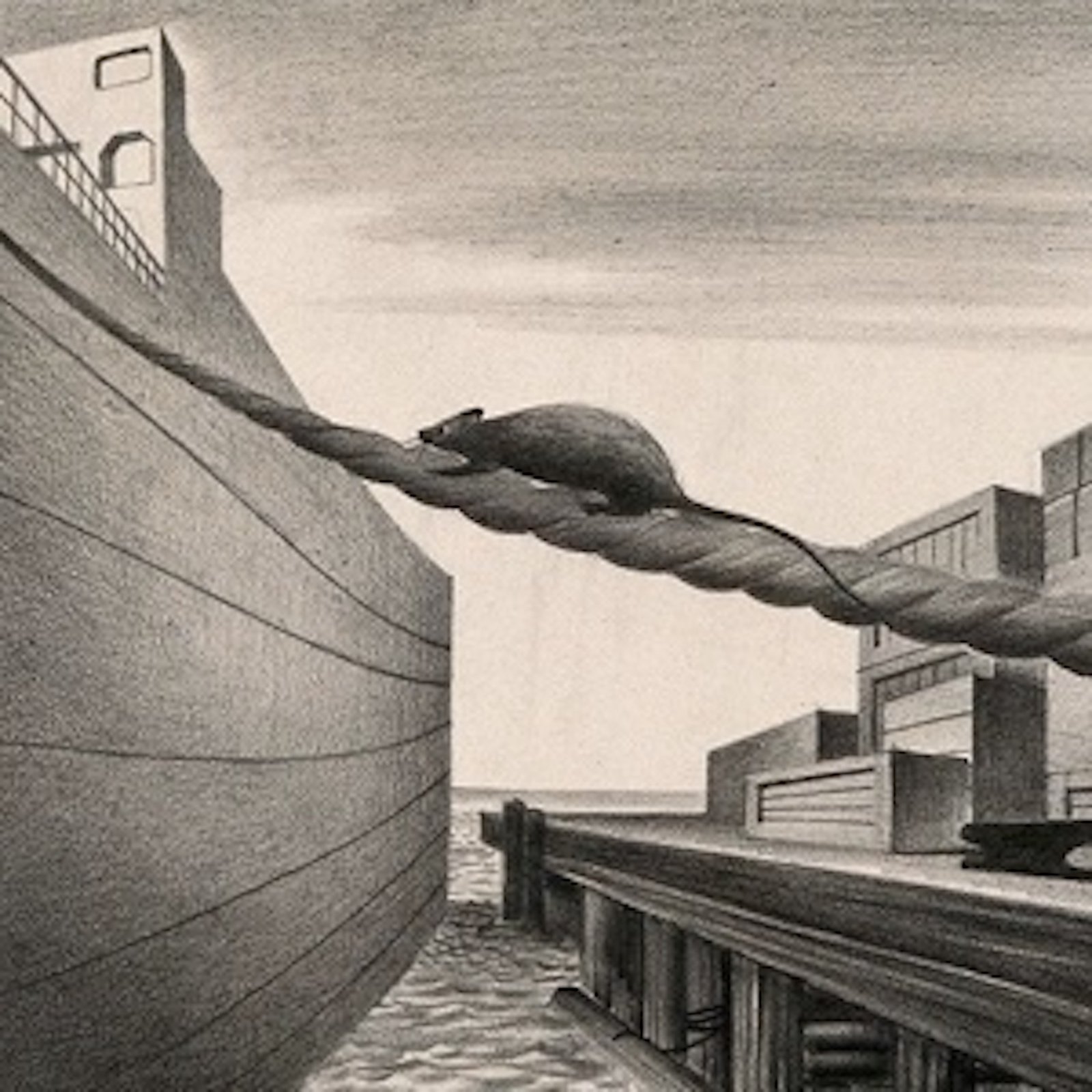 someone or something that secretly boards a vehicle and is taken to another place
lecture
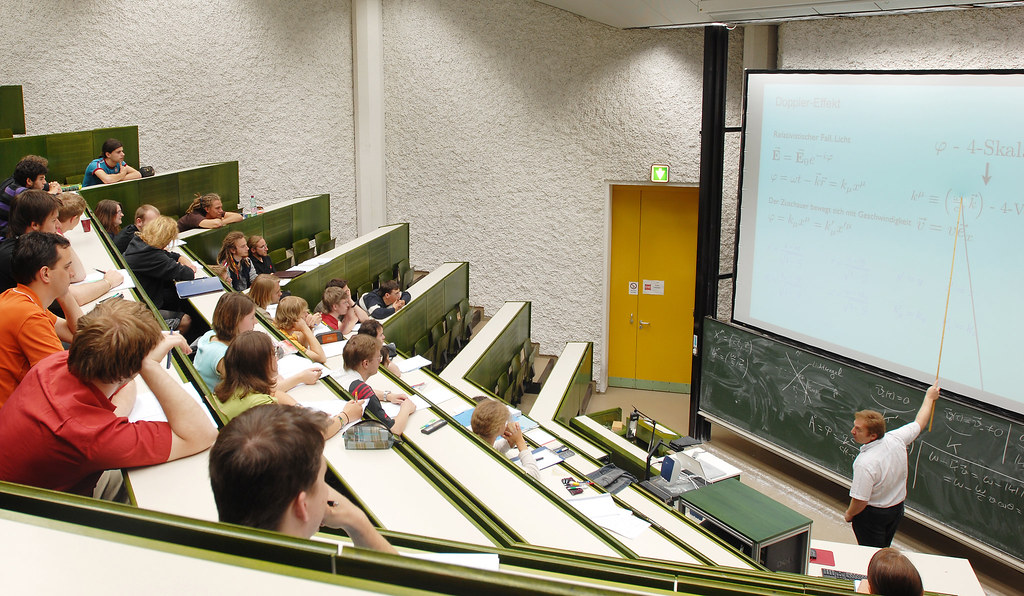 an informational talk given to an audience
mutant
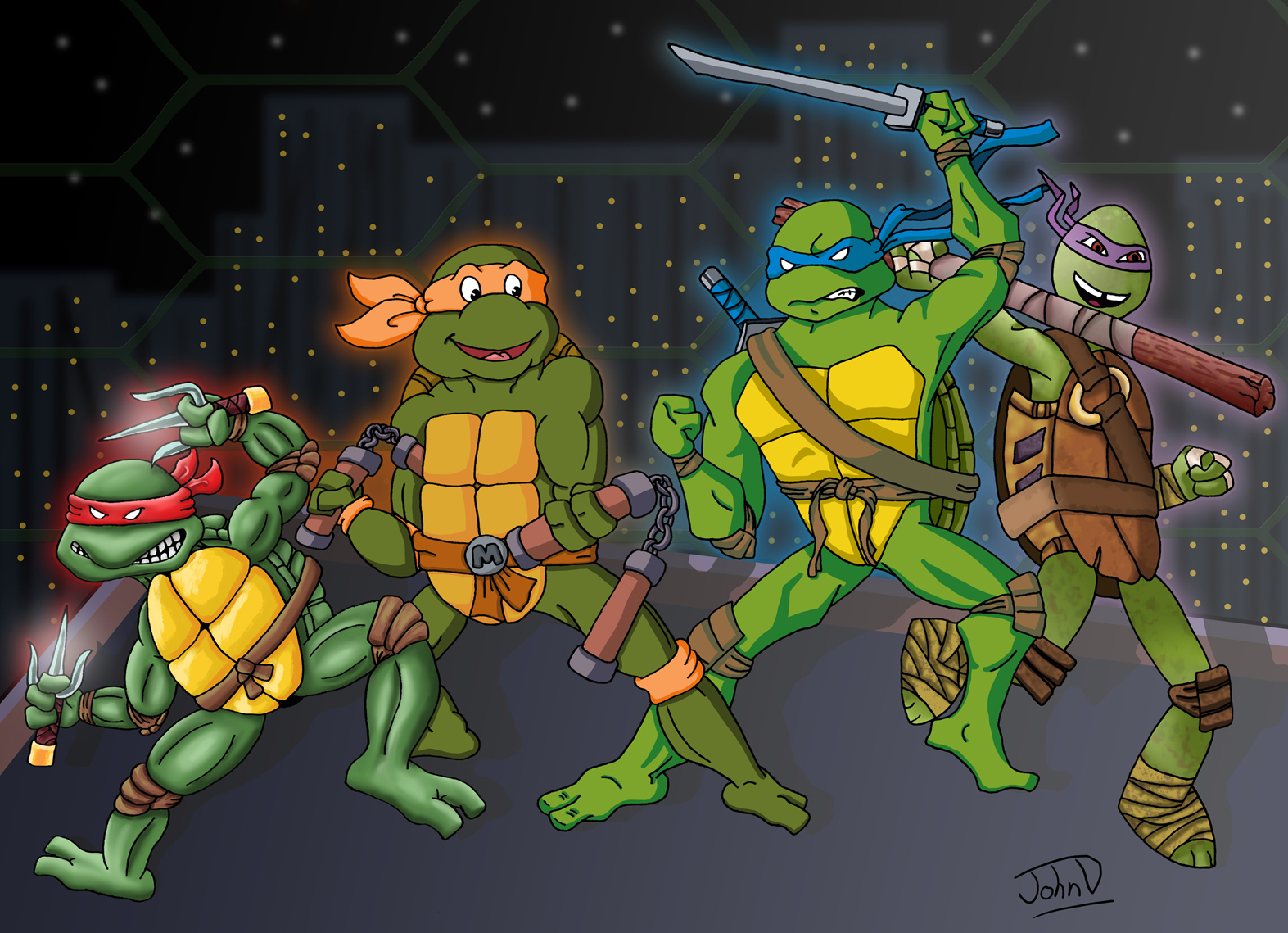 an organism created from an unexpected change in genetics
This Photo by Unknown Author is licensed under CC BY-NC
distinctive
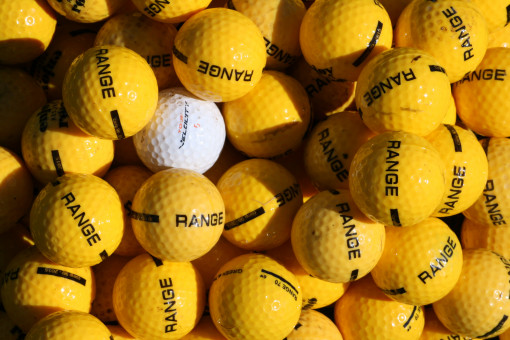 easy to recognize as being different
eliminate
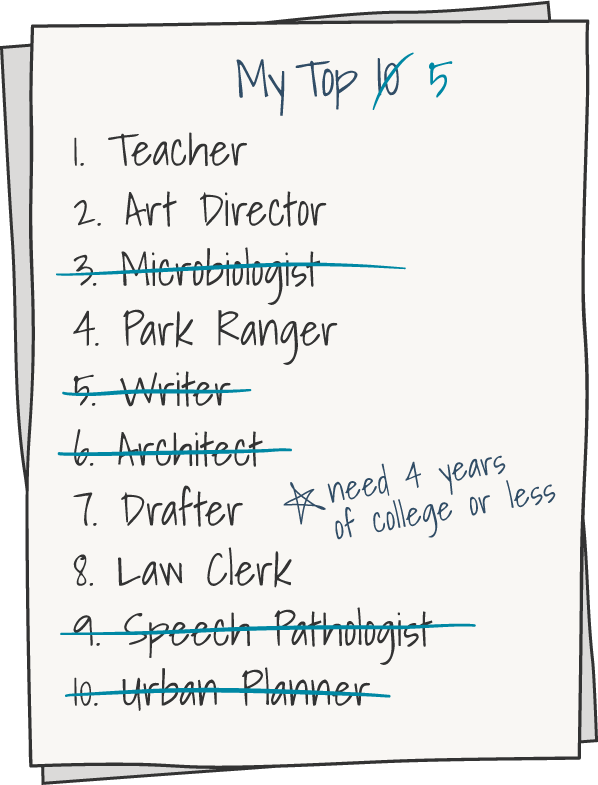 to get rid of, remove
candidates
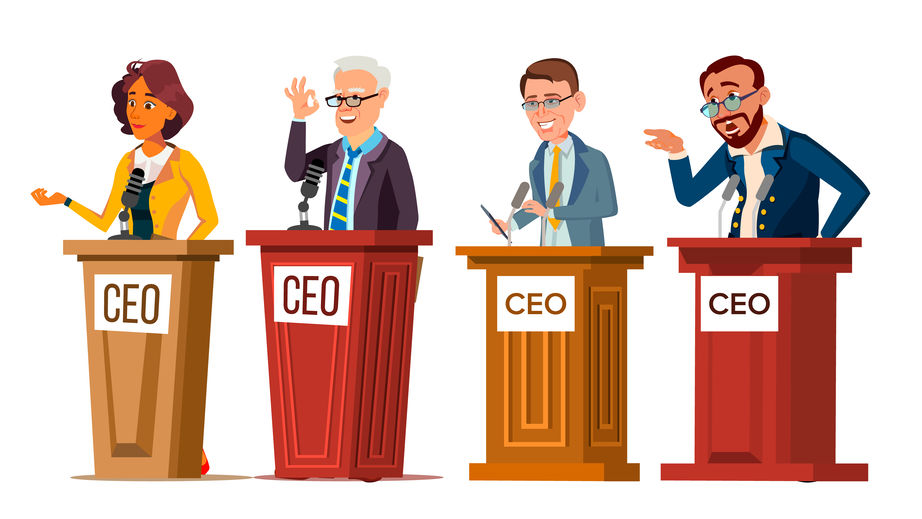 someone or something put forward as a possible option to choose from
omnivorous
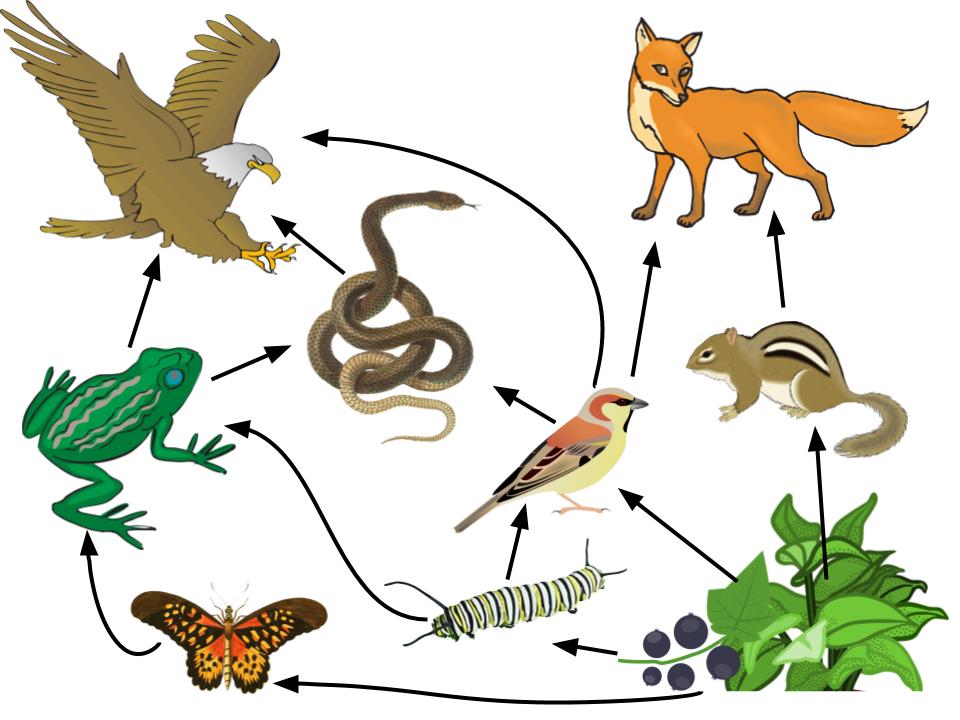 describing an animal or human that eats both meat and plants
This Photo by Unknown Author is licensed under CC BY-SA-NC
snout
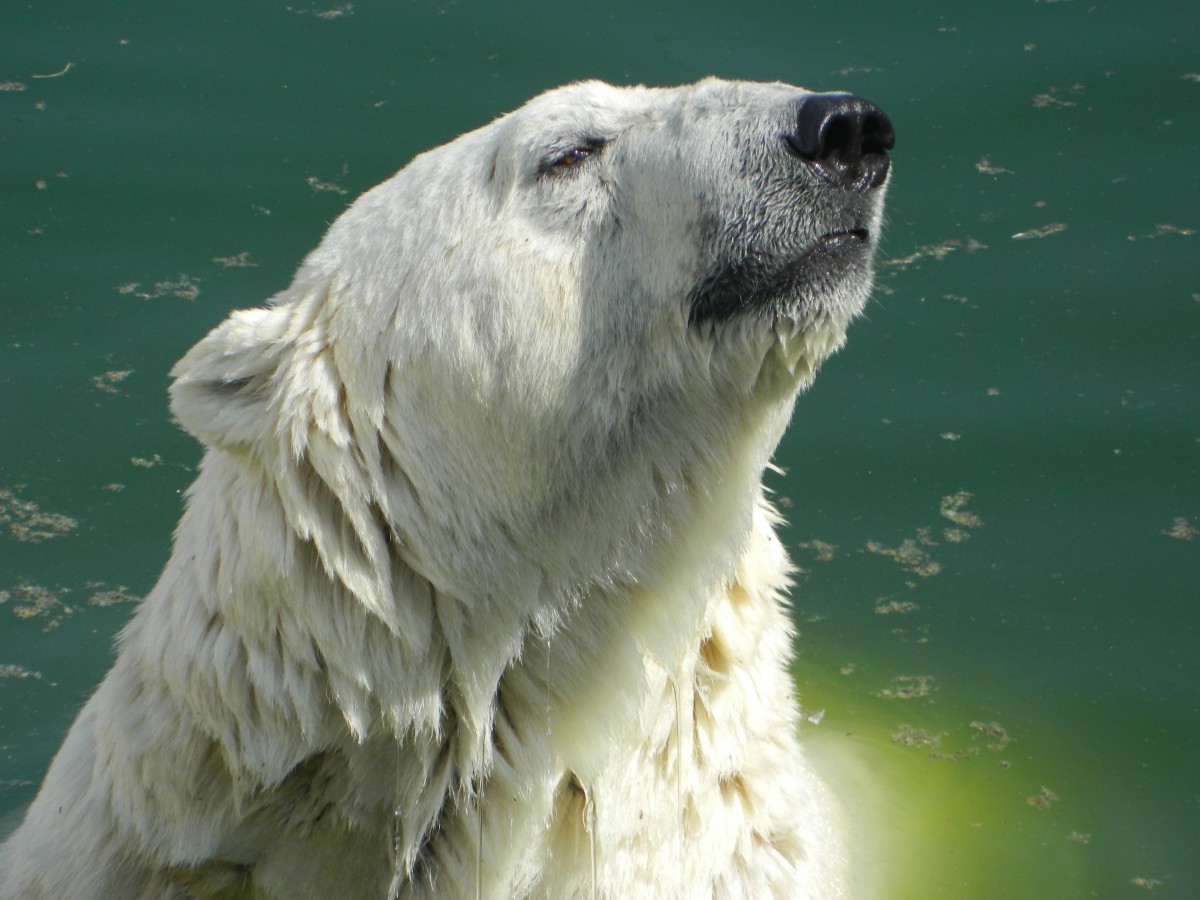 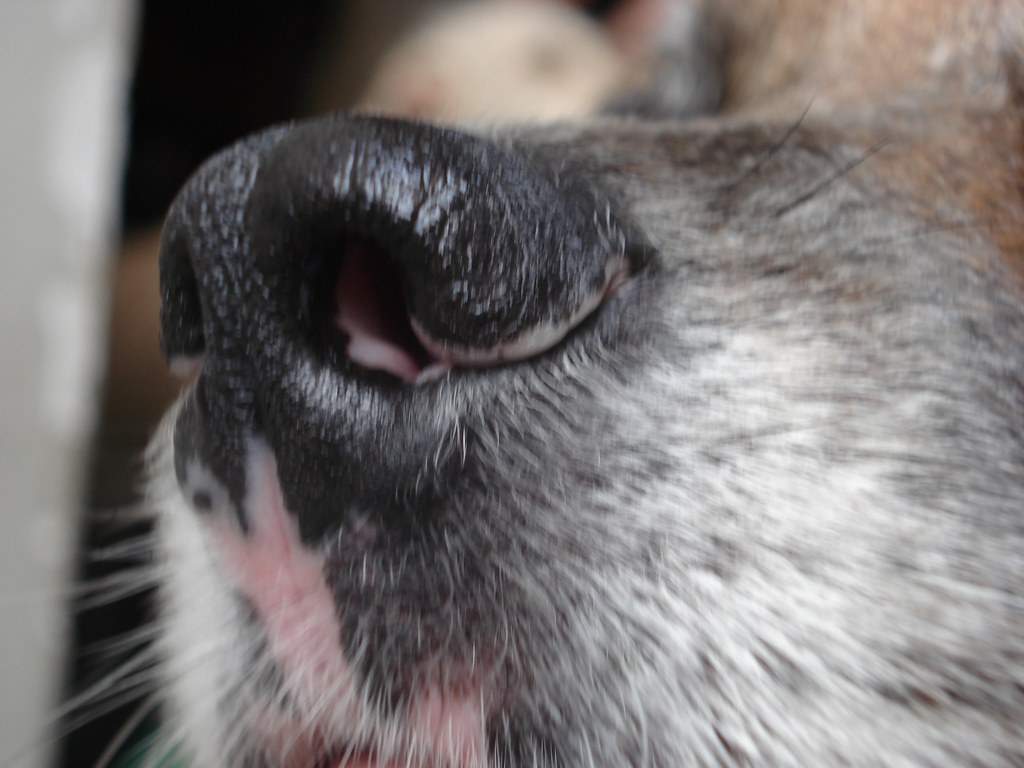 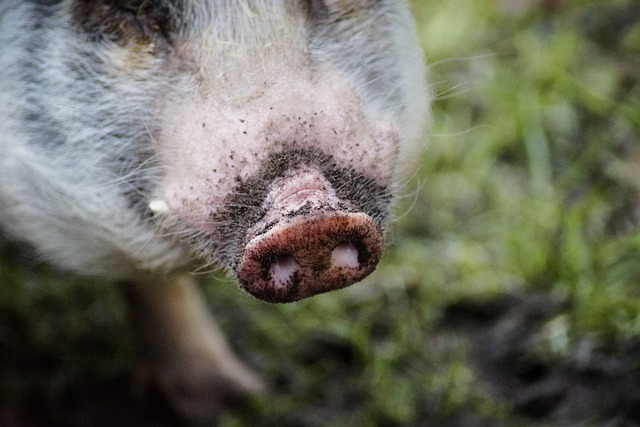 the front part of an animal’s head, 
including the nose and mouth
This Photo by Unknown Author is licensed under CC BY-SA
alarmed
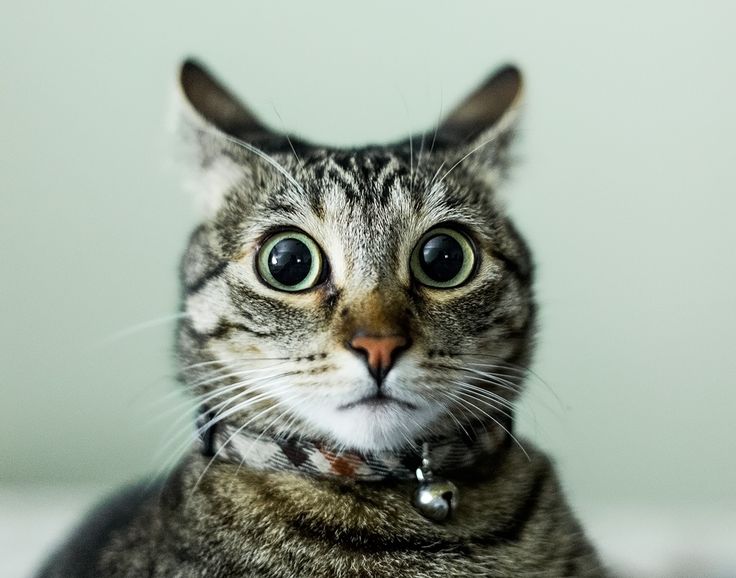 feeling a sense of danger; suddenly frightened